بسم الله الرحمن الرحيم والصلاة والسلام على أشرف المرسلين سيدنا محمد خاتم الأنبياء أجمعين وبعد:
جامعة أبو بكر بلقايد-تلمسانقسم اللغة والأدب العربيمختصر توصيفي لمقياس: النقد والمعارف2023-2024
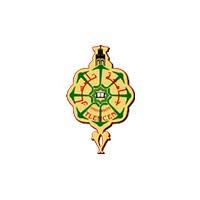 السنة الثانية دراسات نقدية
السداسي الرابع
محاور المقياس:
1.مدخل
2.النقد والقراءة والكتابة
3.النقد والفلسفة
4.النقد والتاريخ
5.النقد وعلم الاجتماع
6.النقد وعلم النفس
7.النقد واللسانيات
8.النقد والانثروبولوجيا
9.النقد والبلاغة
10.النقدوعلم الجمال
11.النقد والثقافة
أهداف التعلّم من المقياس
1.التعرّف على خصوصية النقد الادبي.
2. تفسير العلاقة القائمة بين النقد والمعارف الأخرى على تنوعها
3.التمييز بين النقد وخصوصية المعارف الأخرى.
4.الوقوف على استفادة النقد من الحقول المعرفية الأخرى والعكس
5. التمثيل لمختلف هذه العلاقات بشواهد رائدة في ذلك.
المعارف المسبقة
1. من اجل تحقيق الأهداف المنشودة من المقياس يستوجب على المتعلّم كعنصر فعال في العملية التعليمية التعلمية معرفة كنه المصطلحات الآتية: النقد، النقد الأدبي، خصوصية النقد العربي وتطوراته عبر العصور، الاجاطة ببعض المدارس الأدبية الغربية، وبعض النظريات المستجدة نحو اللسانيات والأسلوبية والسميائية وغيرها.
2.للتأكد من هضم هذه المفاهيم عند المتعلم طرح مجموعة من الأسئلة تفصح عن ماهيتها واستعمالاتها مع التمثيل لها بنماذج أو أعلام.
طريقة التقييم
تجري عملية التقييم عن طريق المشاركة وتفعيل عملية المناقشة إضافة إلى إجراء امتحان نهائي بالسداسي .
شكرا لكم على حسن متابعتكم وإصغائكم والسلام عليكم ورحمة الله تعالى وبركاته